Девятое февраля.
Классная работа.
Употребление местоимений в речи.
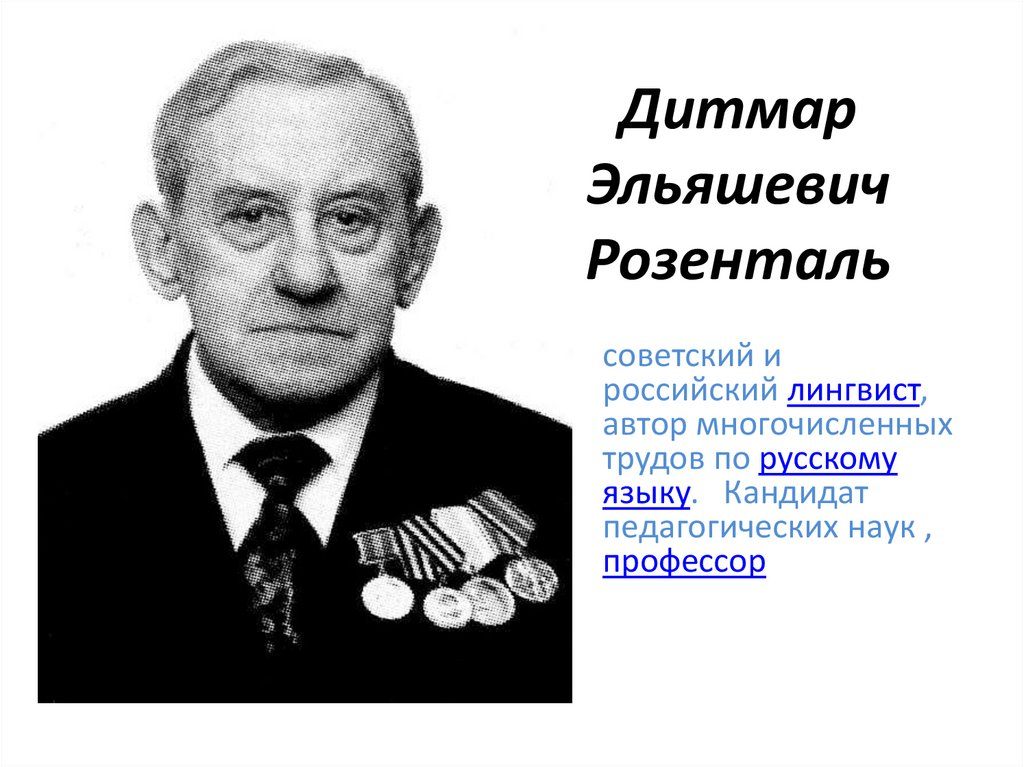 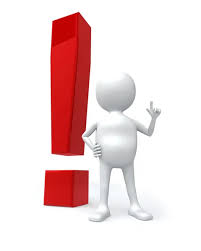 «Осторожно: местоимения!»
- Это чей такой хорошенький котенок?
-Еёшный.
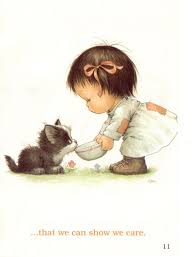 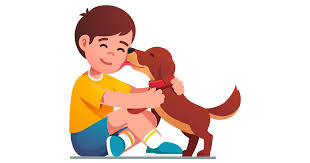 - А вот щенок, он егошный.
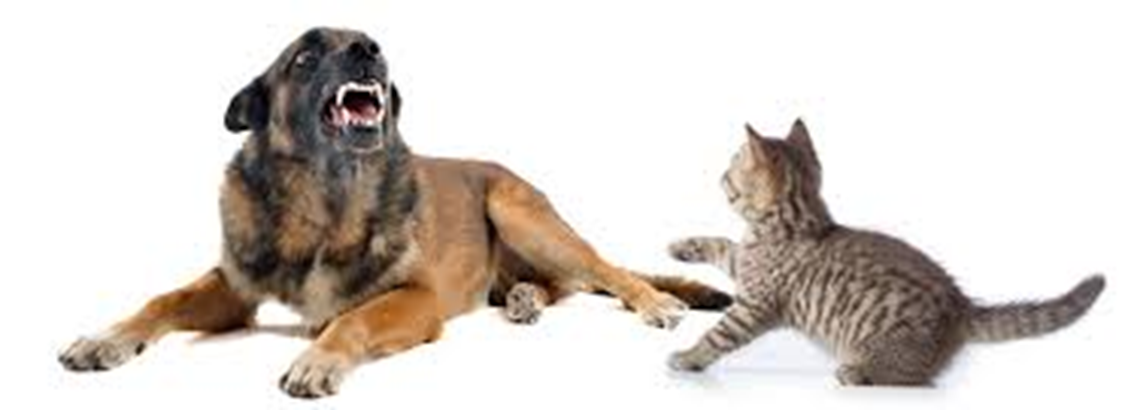 - На кого собака лает?
- На ихнюю кошку.
Типография
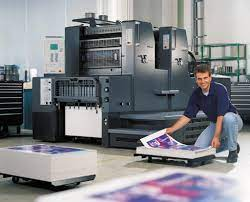 Журналист…
Художник-оформитель…
Корректор –...
Мастер отдела контроля качества...
Менеджер по продажам ...
Оператор вырубной машины ...
Печатник офсетной печати-…
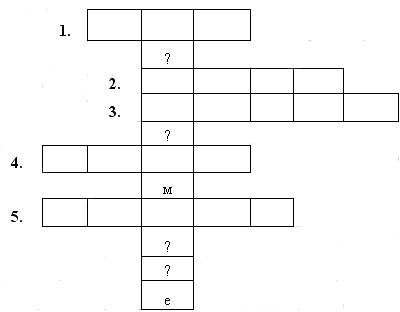 Я        М       Ы
Е
С       Е      М     Ь
Т        Ы   К      В      А
О
Я   Щ    И      К
М
Я    Б       Е      Д     А
Н
И
Е